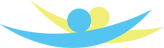 The rights of indigenous peoples and THEIR influence On the history of Greenland
NAAPITTA september 1st 2023
”a people pursuant to international law”
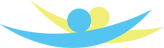 The preamble to the Self-Governing Act emphasizes Greenland's development from a Danish colony to the self-governing country it is today
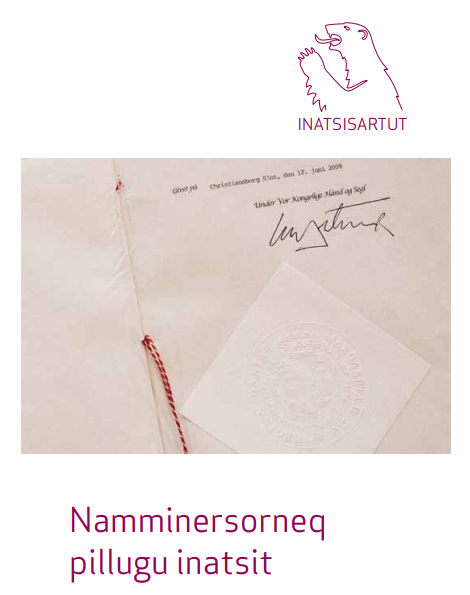 ”a people pursuant to international law”
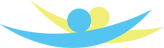 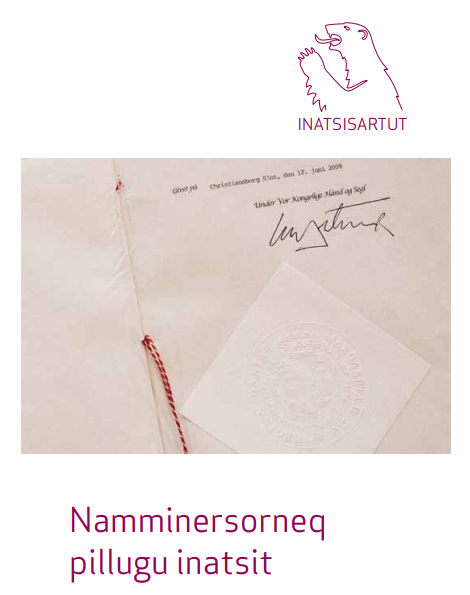 ” Recognising that the people of Greenland is a people pursuant to international law with the right of self-determination, the Act is based on a wish to foster equality and mutual respect in the partnership between Denmark and Greenland. Accordingly, the Act is based on an agreement between Naalakkersuisut [Greenland Government] and the Danish Government as equal partners.”
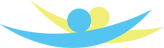 Self-determination
Self-determination denotes the legal right of people to decide their own destiny in the international order. 

Self-determination is a core principle of international law, arising from customary international law, but also recognized as a general principle of law, and enshrined in a number of international treaties.
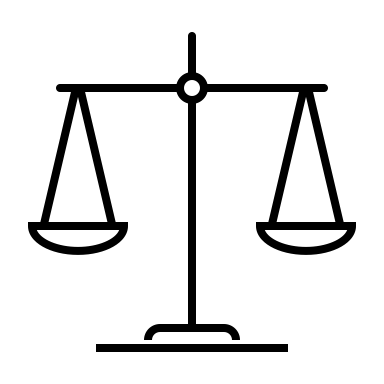 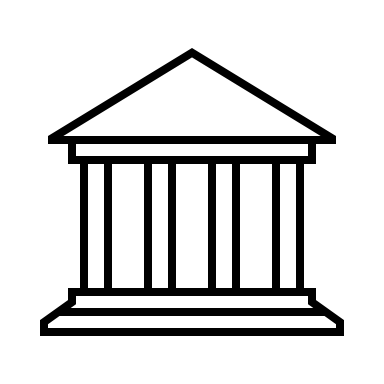 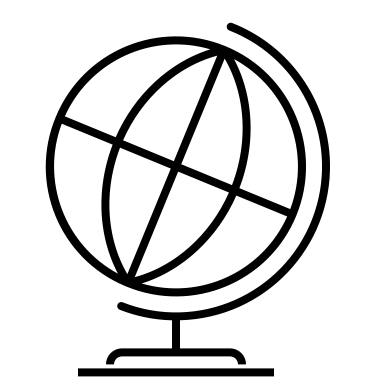 The post-WaR period
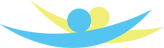 In the time before and after the UN's intervention, there is great dissatisfaction with the relationship between Denmark and Greenland and the treatment of kalaallit.
After the Second World War, the censorship of the critical voices from Greenland was reduced
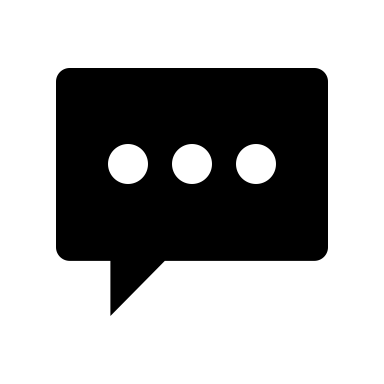 The post-WaR period
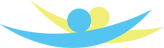 In the 1950’s, people began to discuss a cultural development in the entire Inuit area, a so-called "pan-Eskimoism"
Nikolaj Rosing said the following to the Folketing on May 20th 1959:
"The construction of Greenland has been, and still is, a gain for many Danish homes in terms of employment."
A very short historical overview
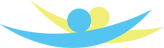 Timeline of historical events regarding Greenlanders' awareness of their rights, including the rights of Indigenous Peoples
[Speaker Notes: Inuit Circumpolar Conference juni 1977 Nunatsinniit aallartitatut peqataapput:
Ark'alo Abelsen, Ivalu Egede, Malik Høegh, Karl Isaksen, Stina Jakobsen, Jonas Jeremiassen, Karl Lennert, Hans Lynge, Niels H. Lynge, Christian Nielsen, Carl Christian Olsen, Karl Elias Olsen, Moses Olsen, Ove Rosing Olsen, Dr. Robert Petersen, Kristian Poulsen, David Qavigaq, Hans-Pavia Rosing.]
sumé
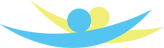 [Speaker Notes: Men hvad skete der i perioden mellem 50’erne og 70’erne som forklarer denne politiske opvågning i Grønland?
Denne korte trailer til filmen ”Sumé – Lyden af en revolution” kommer med en meget fin opsummering.]
Greenland's influence locally and internationally
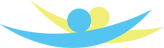 Greenland has a voice in both the Nordic Council and the Arctic Council.
Tove Søvndahl Gant sits on behalf of Greenland in the UN's Permanent Forum on Indigenous Peoples' Affairs.
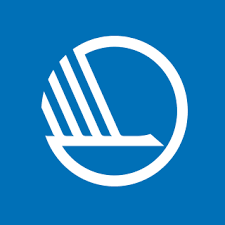 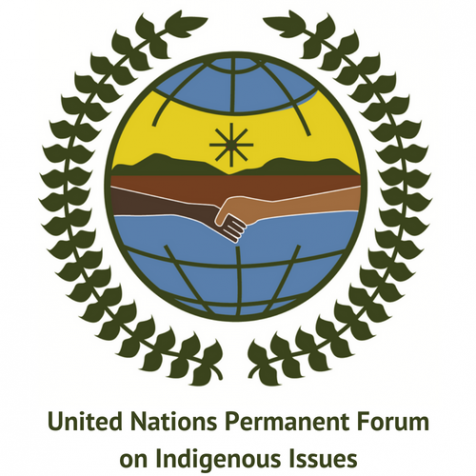 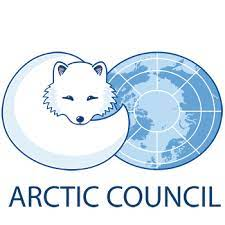 Greenland's influence locally and internationally
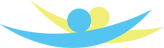 We have various represenatations in the world:
Our representation to the EU in Brussels 🇪🇺
 Washington D.C. 🇺🇲
 Copenhagen 🇩🇰
Reykjavik 🇮🇸
Beijing 🇨🇳 
where we work for Greenland's interests.
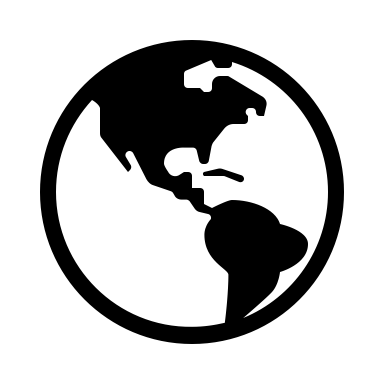 Greenland's influence locally and internationally
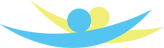 Greenland has laid a neutral basis for the Ilulissat declaration between Russia, the USA, Canada, Norway and Denmark/Greenland, about a.o. to maintain the Arctic as a low-tension area and to prioritise the Arctic environment.
But did you know…?
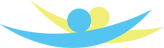 That the proposal for the UN's Permanent Forum for Indigenous Peoples' Affairs came from a Greenlander?
But did you know…?
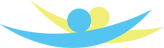 That ILO169 on Indigenous Peoples and Tribal Peoples in Independent States was co-authored by a Greenlander?
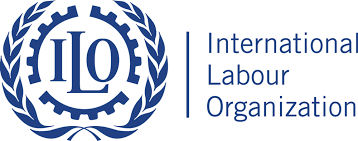 But did you know…?
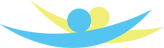 That a Greenlander has helped establish ministerial ILO committees in South Africa and Cambodia?
But did you know…?
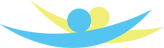 That two Greenlanders helped write the "Global Earth Charter movement" - a global environmental manifesto?
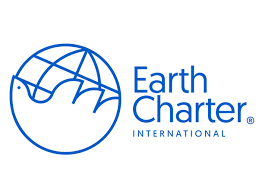 Henriette rasmussen
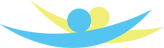 It was Henriette who was mentioned in the previous slide.
Henriette rasmussen
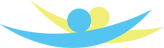 She was a representative of a new awareness of women in Greenland, who came to stand in sharp opposition to Arnat Peqatigiit Kattuffiat,
Henriette rasmussen
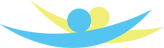 With her, a woman was no longer just a housewife, she could be a researcher, a politician, a businesswoman now.
Henriette rasmussen
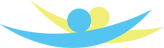 She was the first female IA politician in Nuuk's municipal council
Henriette rasmussen
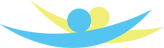 She ensured that the UN Convention on the Rights of the Child was acceded to by Greenland in 1992.
ICC Greenland’s inFluence
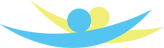 The ICC's importance to Greenland's political history is undeniable.

Greenland's political history and the history of the ICC in the late 70s and early 80s are woven together to such an extent that it can be difficult to separate the two.
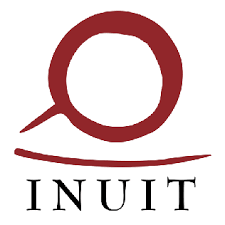 ICC Greenland’s inFluence
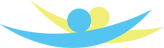 ICC's global work for indigenous people has, a.o., led to 
The ICC's participation in the Arctic Council, where the ICC is both a founder and has the status of a permanent participant in the meetings, as well as, 
The ICC's consultative status in the UN's Economic and Social Council ECOSOC.
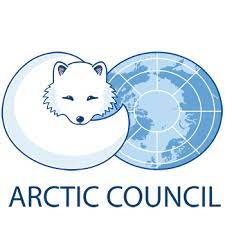 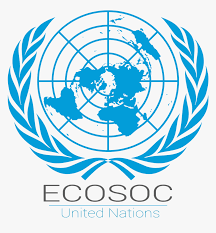 ICC Greenland’s inFluence
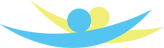 The ICC has also been decisive for the realization of the UN Declaration on the Rights of Indigenous Peoples.

The ICC is to this day a leading voice in international for a when it comes to Indigenous Peoples’ Rights, and environmental and climate change discussions.
Greenland’s influence
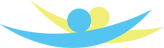 Greenland has had an enormous influence on the world community, to a degree that we ourselves don’t even know.
From conventions, forums, declarations, agreements and rights – Greenland has helped to lead the way in human rights, Indigenous Peoples’ rights, environmental and climate change mitigation work.
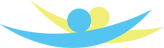 Decolonizing our history
We are rewriting and decolonizing our history. 

All of which creates a greater sense of pride, identity and self-worth.
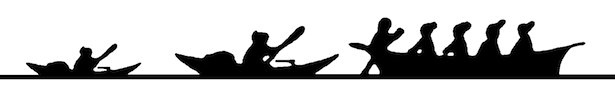 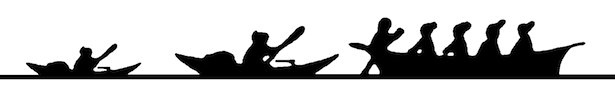 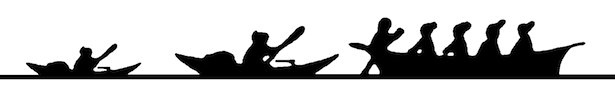 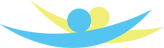 Yet, there are challenges
In order to get into gymnasium (high school) and university it is a must to be able to speak Danish as all material and must lecturers are Danish. 

As such, last year was the first time that we ever had university exams in Greenlandic in our department.

This structure and hierarchy the language barrier creates has for many years ensured an invisible wall between university educated Greenlanders and the rest of the population as they have often been considered to have become "Danified".
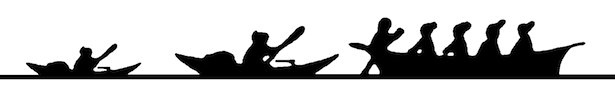 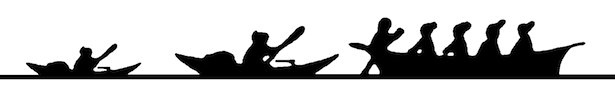 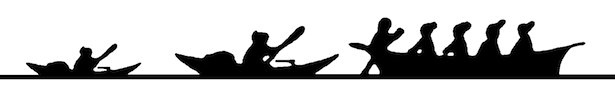 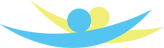 Challenges
The lack of Greenlandic terminology on Indigenous Peoples’ rights, human rights, decolonization and colonization has led to a stagnant discussion where only the "Danified" Greenlanders would have access to the discussion.
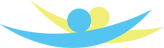 Challenges
This has led to Danish speaking elite who would attempt to speak on behalf of all the Greenlandic people, and when other Greenlanders who aren't fluent in Danish would question their statement(s), they would get accused of being too colonized to be able to have a valid position in the discussion.
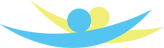 Lateral violence
The frustration of the two opposing poles have led to a nickname of "Decolonizeikkut" the "decolonize people". 


They have been put in a box of "social media warriors" by many of the Greenlandic citizens as many do not consider “just” speaking about decolonization as decolonization - even though it is and can be!
The Human Rights Landscape in Greenland
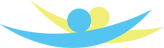 Human rights institutions and councils established in Greenland

1998  Gender Equality Council
2012  MIO – National Child Rights Institution, and the 	Spokesperson for Children’s Rights
2013  Human Rights Council of Greenland
2017  Spokesperson for Persons with Disabilities, also with a 	national Institution
2019  Spokesperson for Elderly people
The Human Rights Landscape in Greenland
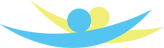 Secure the inclusion of fundamental human rights principles in lawmaking.
Actively take part in securing Indigenous Peoples’ economic, social, cultural, linguistic and political survival, and continue to work for the implementation of the UNDRIP in the Arctic and Globally.
Strengthen and use the expertise within IP’s rights in the international work.
Focus points at the moment
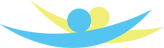 Involuntary IUD´s call for a thorough investigation
Woman with multiple disabilities abused at residential care institution
The right to one´s own body (consent-based rape provision in the Criminal Code)
The right to Identity and Nationality
Workshops with our dialogue cards			
Hearings from Naalakkersuisut
focus points at the moment
Recommendations regarding abuse at residential institutions
 Explainer video about the United Nations Guiding Principles on Business and Human Rights
 Report on Fair Trial processes 
 Report on the right to a healthy environment
 Focus on discrimination in general and especially regarding LGBTQ+ persons in Greenland
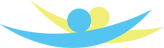 QujanaqThank you
Qivioq Løvstrøm, Chair, Greenland Human Rights Council

For further information please contact info@humanrights.gl